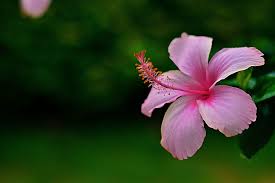 স্বাগতম
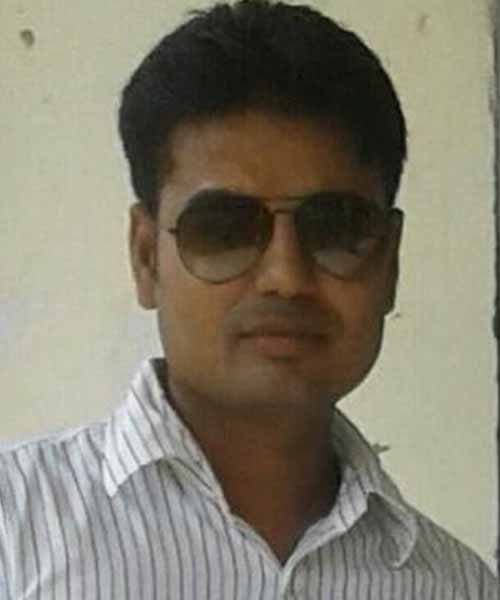 পরিচিতি
শিক্ষক পরিচিতি মোঃনোমান বাদশা
                        সহকারী শিক্ষক
 চৌদ্দশত উচ্চ বিদ্যালয় কিশোরগঞ্জসদর,কিশোরগঞ্জ।
ফোন নং-০১৭৫০৪১০৮৬৩
Email-nomanbadshah786@gmail.com
পাঠ পরিচিতি
শ্রেনিঃ৬ষ্ঠ
বিষয়ঃ কৃষি শিক্ষা 
অধ্যায়ঃ ৫ম 
সময়ঃ ৫০ মিনিট
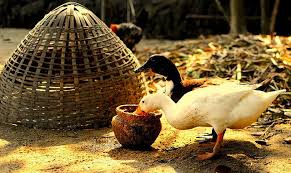 এগুলো কোথায় পালিত হয়?
গৃহ পালিত পাখি
শিখনফল
@ গৃহ পালিত পাখির সংঙ্গা বলতে পারবে। 
 @ গৃহ পালিত পাখির নাম বলতে পারবে।
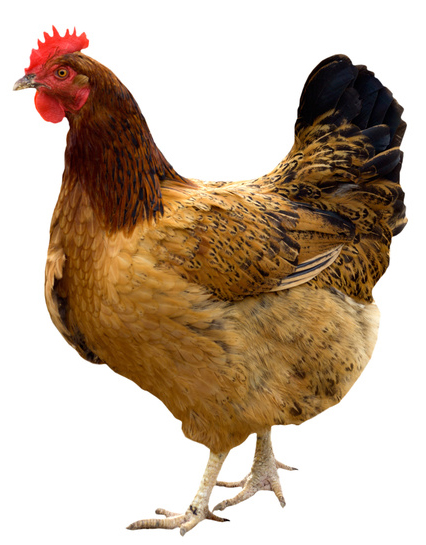 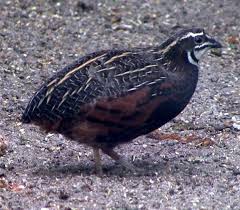 S-2
মুরগী
কোয়েল
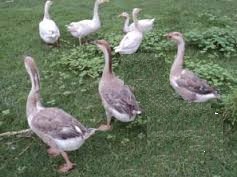 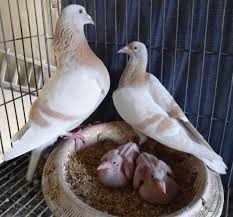 কবুতর
হাঁস
নিজের খাবার নিজে সংগ্রহ করতে পারে
এরা সহজে পোষ মানে
মূল্যায়ন
কয়েকটি গৃহপালিত পাখির নাম বল।
দলীয় কাজ
গৃহ পালিত পাখির  সাধারণ বৈশিষ্ট্য গুলো লেখ
বাড়ির কাজঃ-
গৃহ পালিত পাখি পালনের সুবিধা 
           গুলো লিখে আনতে হবে।
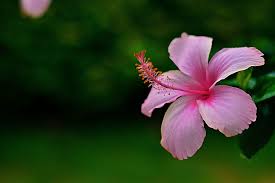 ধন্যবাদ